Музыкальное воспитание дошкольников в семье
Небольшие рекомендации для родителей
Музыкальный руководитель Фирсова Ольга Николаена
«Не быть тебе
нобелевским лауреатом, 
если ты не развиваешь
себя культурно…»
Д. Кирнарская
.
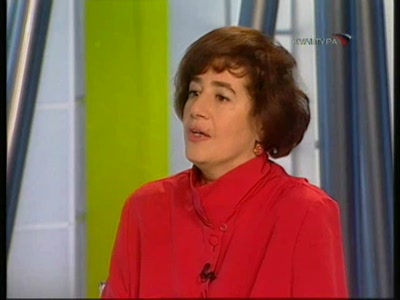 Учить музыке надо всех детей!
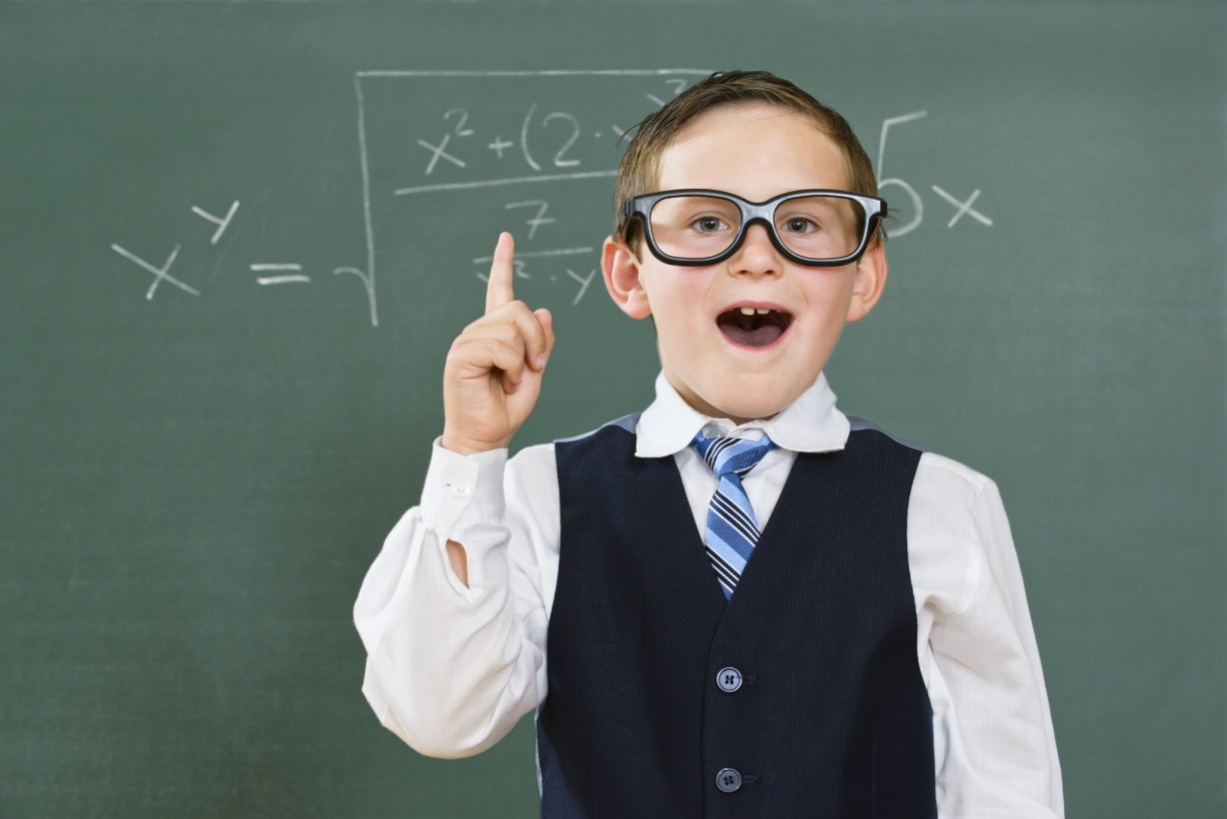 В свете поставленных задач по ФГОС необходим приоритет культурных ценностей в содержании образования дошкольников. Важно приобщать детей к высокохудожественным произведениям, шедеврам мировой музыкальной культуры. 	Конечно, классическая музыка для детей сложнее, чем современная, ведь четкий ритм и динамику современных мелодий воспринимать легче, чем изысканную сложность классических произведений.
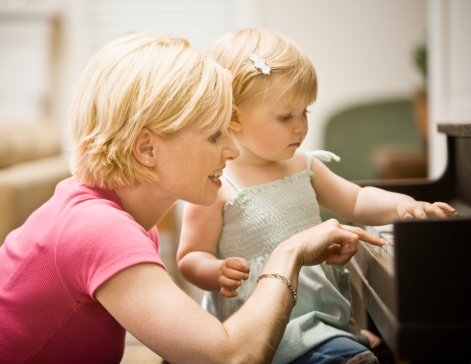 «Могучая духовная сила воспитания заложена в том, что дети учатся смотреть на мир глазами родителей. Только в совместной деятельности родители лучше узнают своих детей, становятся ближе». 
В. А. Сухомлинский
Основными задачами музыкального воспитания детей в семье можно назвать те же, что и в дошкольном учреждении, а именно:
Способствовать формированию предпочтений, интересов, потребностей, вкусов детей.
Развивать музыкальный и поэтический слух, способность воспринимать красоту природы, произведений музыкального и изобразительного искусства.
Активизировать воображение, эмоциональные реакции.
Развивать, обогащать слуховые восприятия, повышать культуру слушания.
Привить ребенку вкус к хорошей музыке.
Лишь на шедеврах можно воспитывать вкус маленьких слушателей!
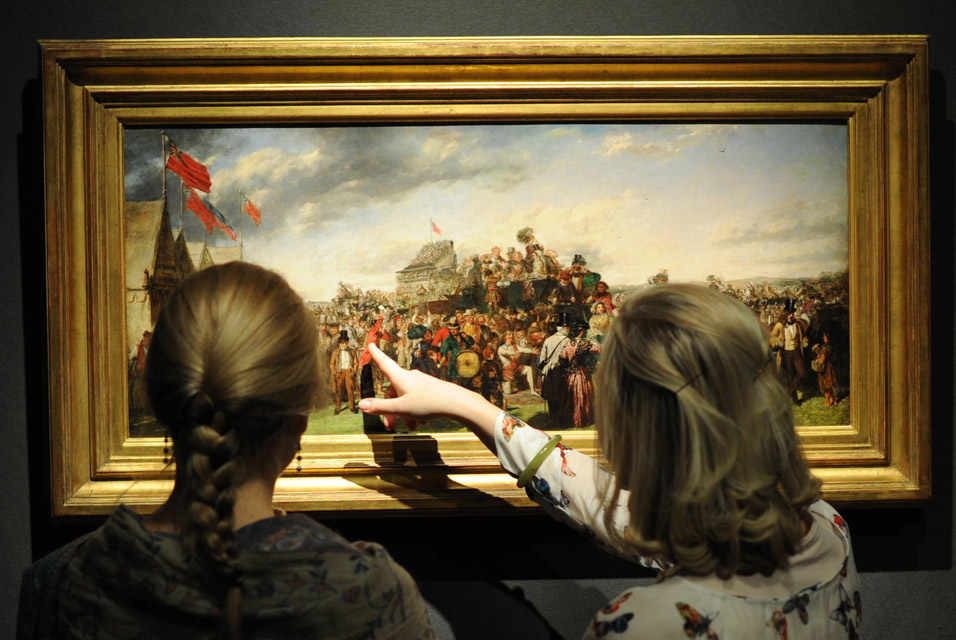 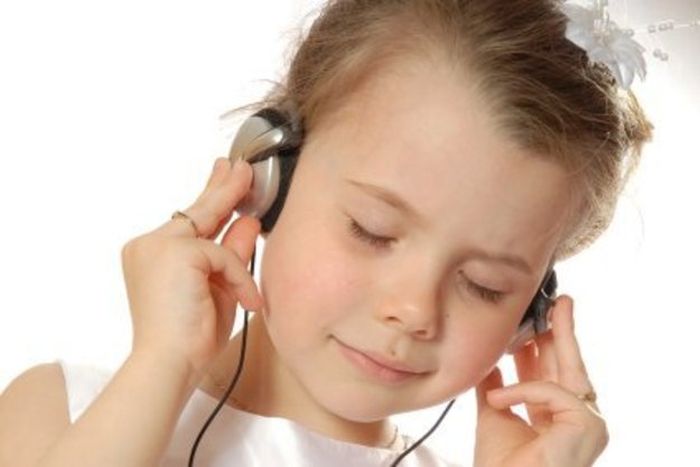 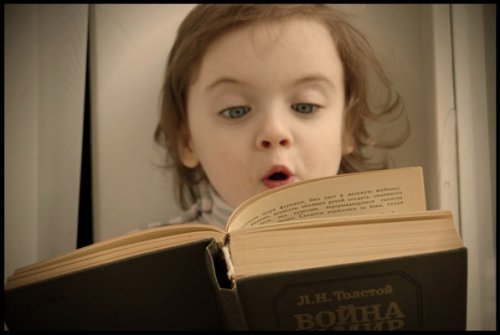 Ребенку важно чувствовать и красоту классической музыки, научиться воспринимать и старинную, и современную музыку, как «взрослую», так и написанную специально для детей
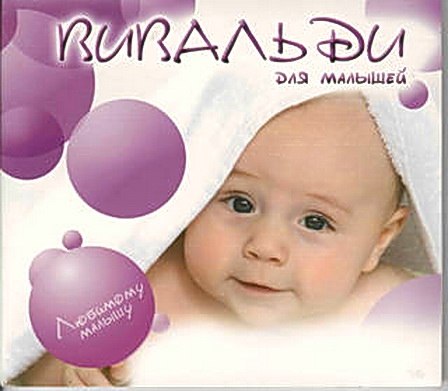 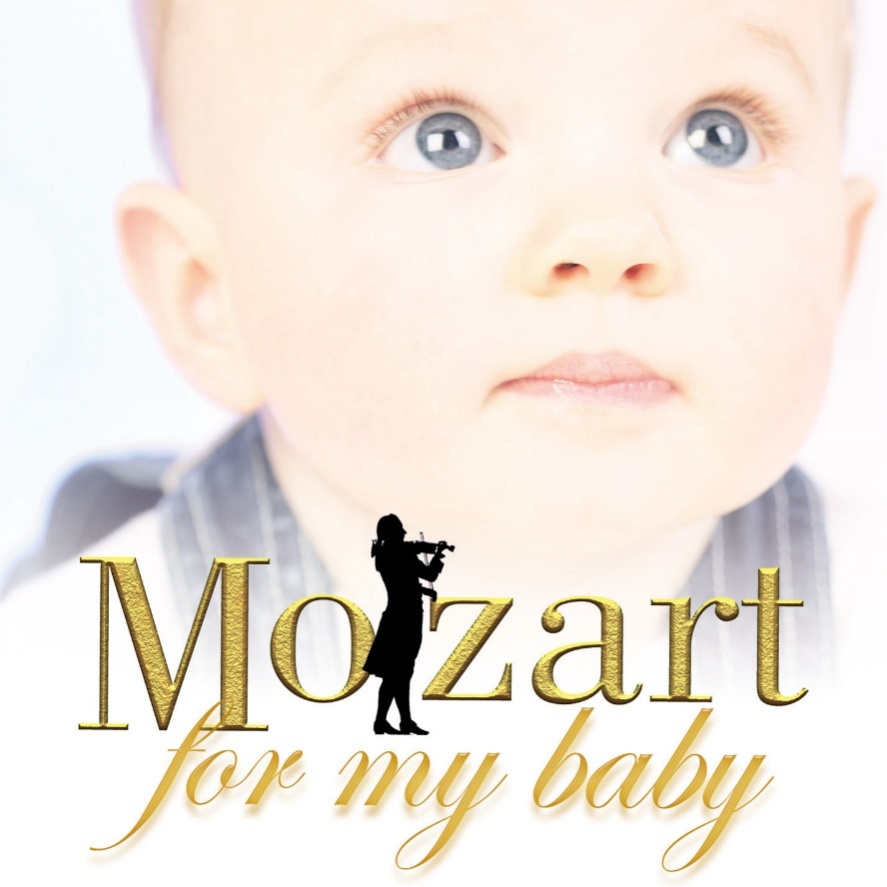 Для чего на музыкальных занятиях мы слушаем классическую музыку? Для чего мы развиваем к ней любовь дошкольников с самого раннего возраста? Ответ очевиден:
Классическая музыка развивает музыкальный вкус, музыкальные и творческие способности детей, актерские начала.
Она учит их импровизировать, фантазировать. Обогащает словарный запас, навыки выразительного чтения.
Продолжает прививать навыки культурного поведения: умение общаться друг с другом, быть вежливыми и доброжелательными.
Предлагаю Вам прослушать, посмотреть и обсудить с Вашими детьми следующие музыкальные произведения:
«Детский альбом П. И. Чайковского в исполнении учащихся московской музыкальной школы при консерватории
Музыкальную сказку «Приключения Буратино» на музыку А. Лепина.
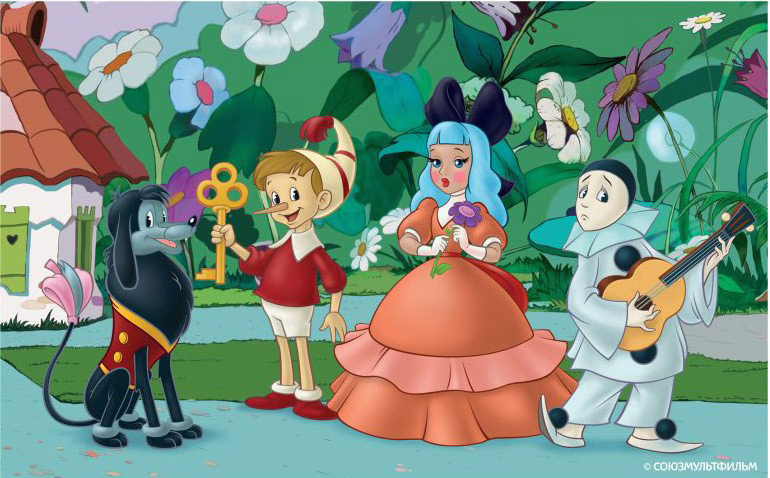 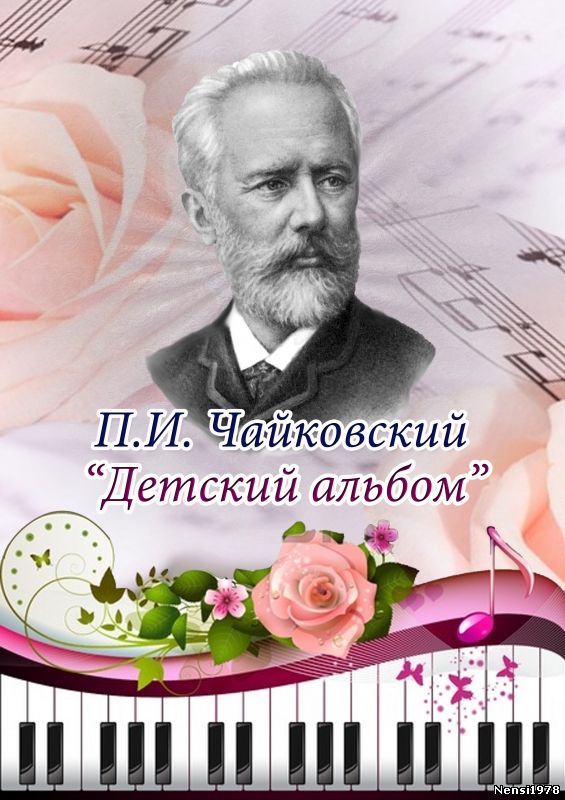 Симфоническую сказку «Петя и волк» С. С. Прокофьева в исполнении детского симфонического оркестра.
Балет «Лебединое озеро» на музыку П. И. Чайковского в исполнении артистов балета и симфонического оркестра ГАБТ..
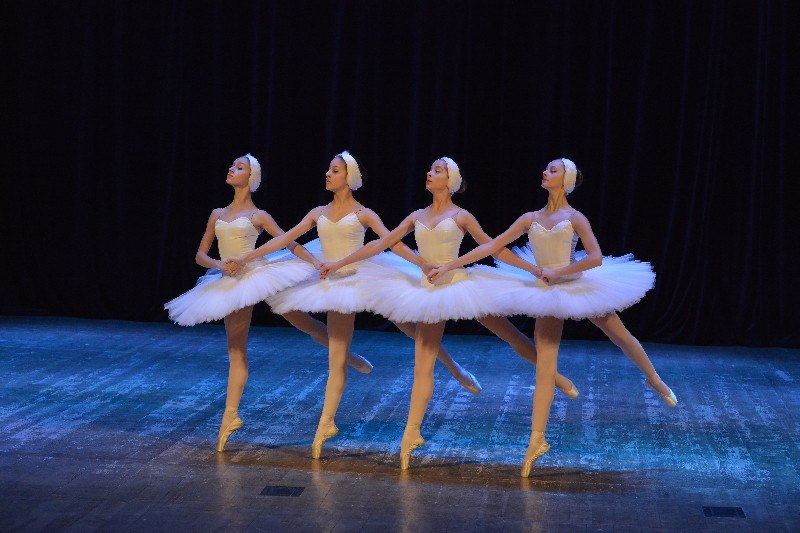 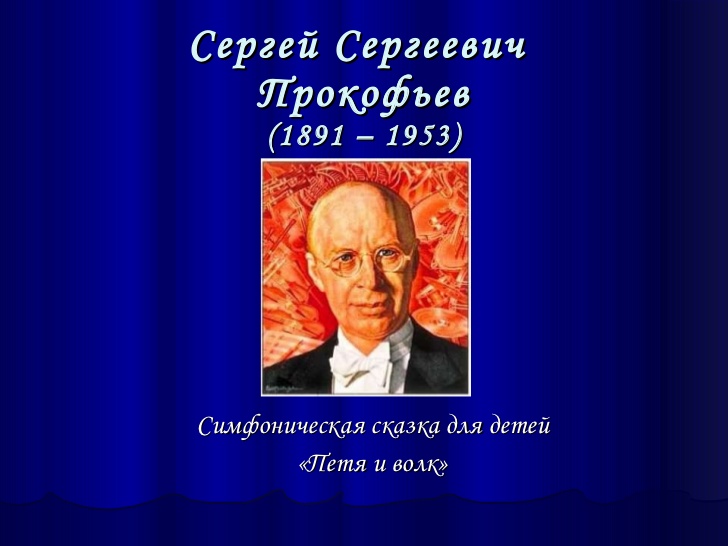 МУЗЫКА 
– это радуга красок окружающего нас мира:
она может рассказать о многом и ответить на любые, самые неожиданные вопросы;
она учит быть добрым и внимательным, чутким и заботливым, учит видеть в самом простом и понятном удивительное и необыкновенное;
 она печалится вместе с нами, когда нам грустно, и смеётся звонко и радостно, когда мы веселимся.
Спасибо за внимание!
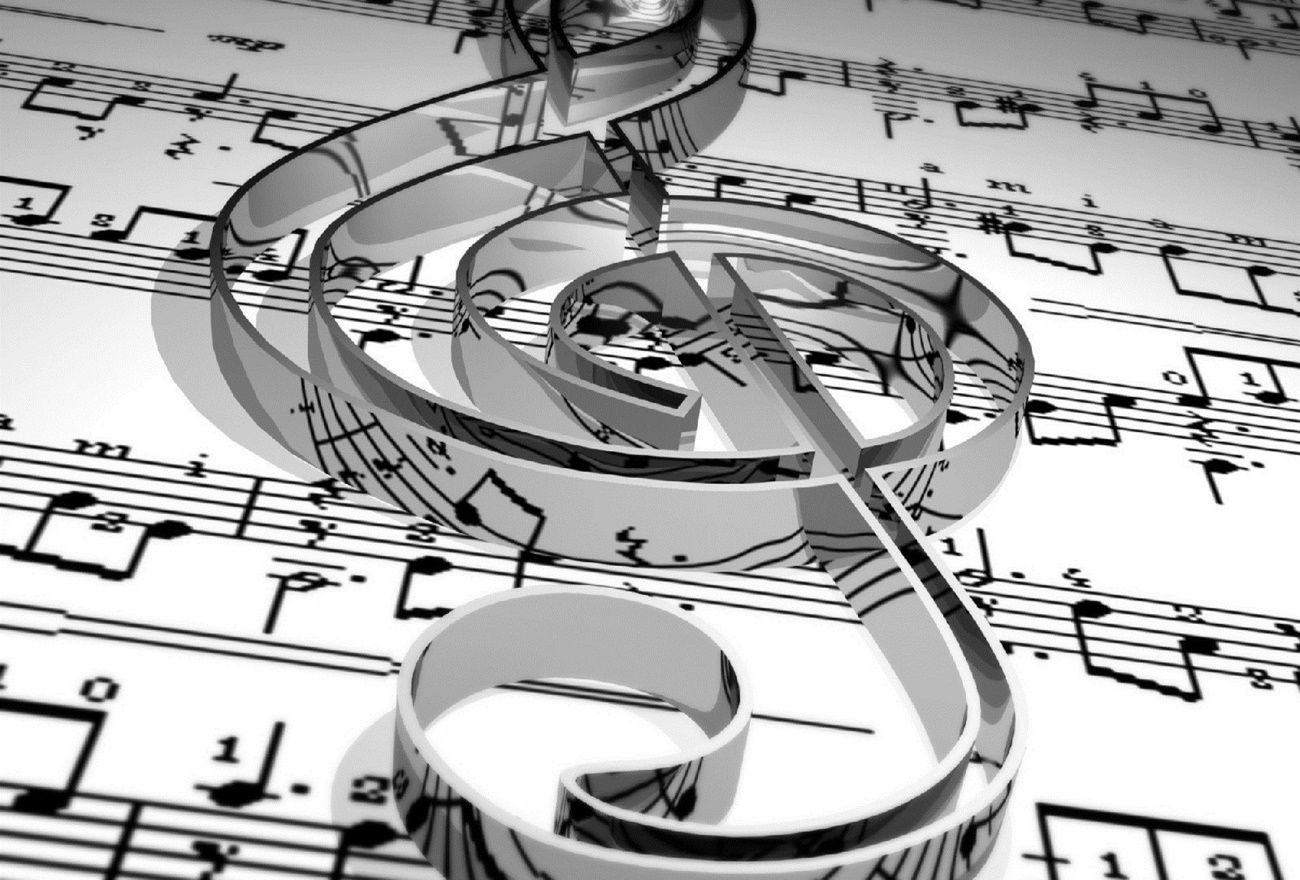